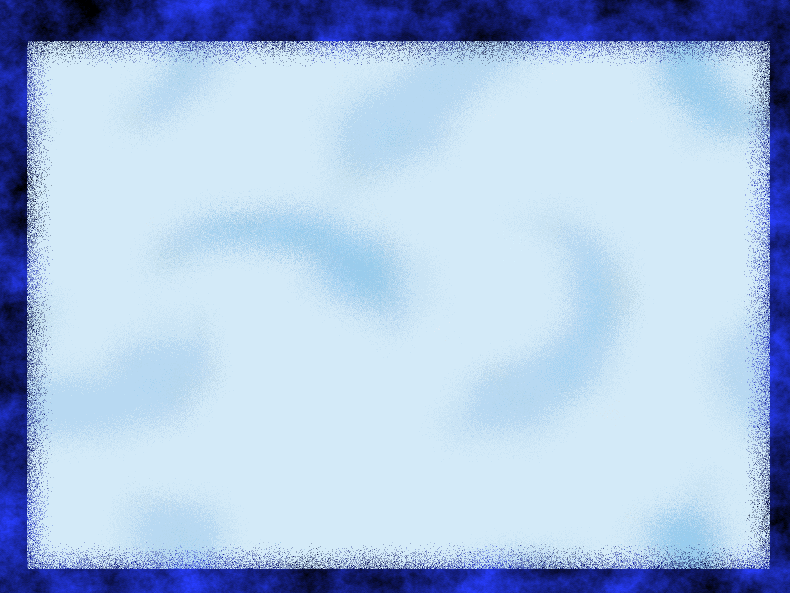 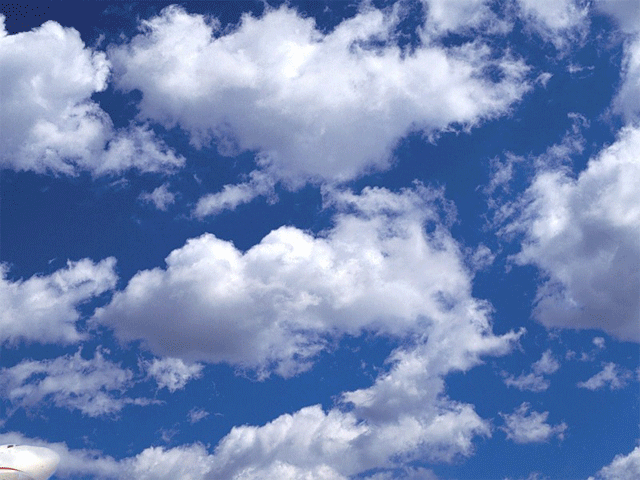 Тренажер по русскому язык
Знаки  препинания
при прямой речи.
5 класс
Подними самолет
 в  небо !
Преподаватель Пушкинской школы на Бауманской г. Москвы Андреева А. Ю.
Дорогой пятиклассник!   
Соверши перелёт по маршруту «Знаки препинания при прямой речи» !  Чтобы поднять самолёт в небо, прочитай задание на взлётной полосе  и выбери облако с правильным вариантом ответа. В  случае ошибки попадешь в грозу… Учти, что в примерах знаки препинания не расставлены.
Удачного
полёта!
Укажите, сославшись на схему,как нужно расставить знаки препинания в предложениях с прямой речью. Вспомните и об однородных членах, обращении, вводных словах, междометиях.
А:«П!»
А: «п!»
А:«п»!
И сказала кочерга 
        (Я,я) Федоре не слуга
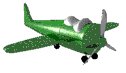 1  «
2  ,
     3  ?»  -
1  «
2  ,
     3  ?  -
1 :
  2 нет знака
  3  » ,
(1) Почему ты такая 
     грустная (2) Оля (3) 
 (П,п)оинтересовалась  сестра.
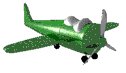 «П?»-А.
«П?»-а.
Укажите правильную схему
 

﻿
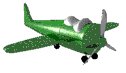 1 –              2  ,
3 нет знака
4 . »
1 : «
2 ,
3,
       4 ? »
1 :     2 нет знака  3 ,                4 ?»
Бабушка спросила (1)Ты (2)
         Серёжа (3) сделал уроки (4)
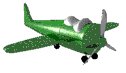 А- «п?»
А:«П?»
Укажите правильную схему
 

﻿
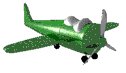 1 нет знака    2 ,  3 нет знака                4 :-»
1 «          2 ,
3 ,        4 -:
1  «
2 ,
3 ,
       4 »,-
(1) Купи (2)дочка(3)
        в магазине  хлеб (4)
        попросила мама.
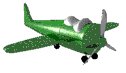 «П»,-А.
«П»,-а.
Укажите правильную схему
 

﻿
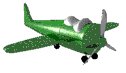 1 - «
2 ,
       3 . »
1 : «
2 ,        3 ».
1 : «         2 ,
3 .
Учительница объявила классу(1)
      Дети (2)в пятницу у нас состоится
             экскурсия в планетарий (3)
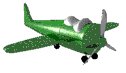 А: «П.»
А: «П».
﻿
        Укажите правильную схему
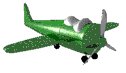 1 : «
2 ,      3 ? »
1 :       2 ,
3 ?
«-         2 ,
       3 ? »
Внук удивился(1)  
         Неужели  ты завтра 
         уезжаешь (2)бабушка(3)
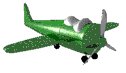 А- «п?»
А:«П?»
Укажите правильную схему
 

﻿
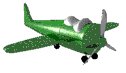 1 нет знака
2  : «      3 !»
1  «     2!»      3 .
1  «
2 !»-        3 .
(1)Подними бумажки с пола (2) 
крикнул  кто-то  из ребят (3)
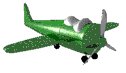 «П»!-А.
«П!»-а.
Укажите правильную схему
 

﻿
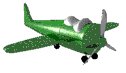 1 : «       2 ,
3,           4 !»
1 - «   2 ,
3 нет знака
       4 ! »
1 :   2 нет знака
3,             4 !
Учительница предупредила (1)
 Пятиклассники (2) пожалуйста(3)
    запомните  это правило(4)
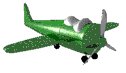 А: «П»!
А:«П!»
Укажите правильную схему
 

﻿
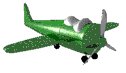 1 нет знака
2 : «       3 ».
1 нет знака
2 : «        3 .»
1 нет знака
2 - «        3 ».
(1) И чайник шепнул утюгу (2)
   Я дальше идти не могу (3)
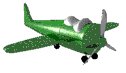 А: «п».
А: «П».
﻿
        Укажите правильную схему
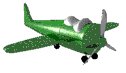 1 нет знака
2 : «    3 ?»
1 нет знака
2 : «      3 »?
1 «      2 »-       3 ?
(1)И заплакали блюдца(2)
Не лучше ль вернуться(3)
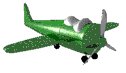 А- «п?»
А:«П?»
Укажите правильную схему
 

﻿
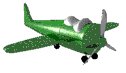 1 : «      2 ,
3,        4 !»
1 : «       2 ,
3,           4 »!
1 - «      2 нет знака   
3,             4!»
И зарыдало корыто (1)
Увы (2) я разбито (3) 
            разбито (4)
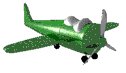 А: «п»!
А:«П!»
Укажите правильную схему
 

﻿
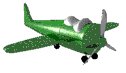 1  «       2»:- 
3!
1 нет знака      2 : «        3!»
1  нет знака   
2  -«      4»!
(1)  И сказала кочерга (2)
 Я  Федоре не слуга(3)
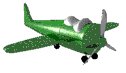 А - «п!»
А:«П!»
Укажите правильную схему
 

﻿
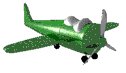 «П.»-А.
«П»,-а.
Укажите правильную схему
 

﻿
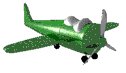 «П.»-а.
«П»,-а.
Укажите правильную схему
 

﻿
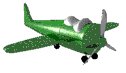 «П»!-А.
«П!»-а.
Укажите правильную схему
 

﻿
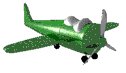 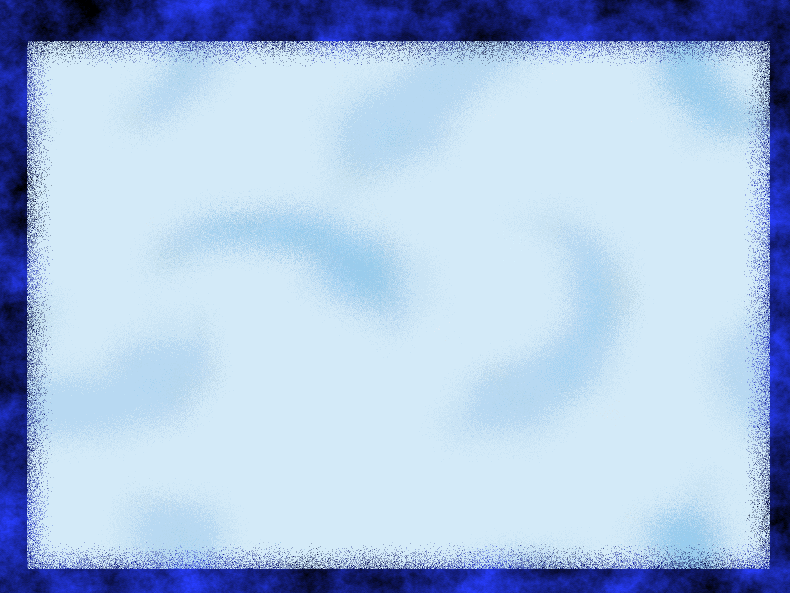 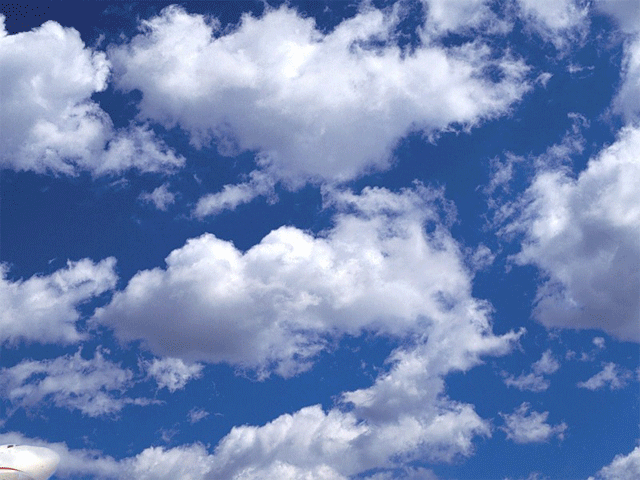 Тебе это удалось!
Полет  успешно завершен !
Интернет - ресурсы
http://img1.liveinternet.ru/images/attach/c/3/76/292/76292311_samolet2.gif  - самолёт, летящий в небе
http://img1.liveinternet.ru/images/attach/c/5/89/134/89134609_preview_Animashki_na_voennuyu_tematiku_na_prozrachnom_fone__475_.gif  - самолётик
За основу презентации взята игра – тренажёр «Подними самолёт в небо. Отрицательные местоимения» учителя Суппес В.В. МОУ «Гимназия № 69 им.Чередова И.М.»  г. Омск

Большое спасибо за идею Олифировой Т.И., учительнице  СОШ № 14 г. Северодонецка
А. Ю. Андреева